Mathematics pedagogy and practice
Research toolkit: Unpacking the evidence base
Teaching Mathematics: Using research-informed strategies Chapter 5
[Speaker Notes: To add:
 - Name of focus area

This slide deck supports professional learning with mathematics pedagogy and practice.]
Acknowledgement of Country
I would like to pay my respect and acknowledge the Traditional Custodians of the land on which we gather. I pay respect to Elders past and present and extend that respect to other Aboriginal people here today.
‘Title’ by Artist
2
[Speaker Notes: To add:
Image
Title of image and artist]
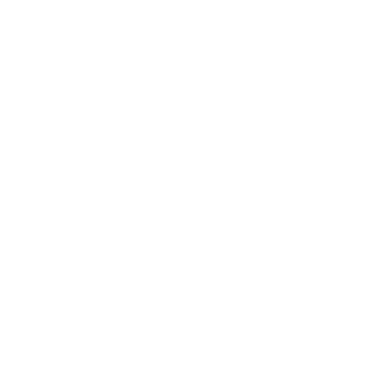 Research toolkit: Unpacking the evidence base
Mathematics pedagogy and practice
‘…teaching mathematics well, in such a way as to make it count, is a worthwhile and reasonable proposition.’ (Sullivan, 2011 p.24)
Sullivan, P (2011) Teaching Mathematics: Using research-informed strategies (acer.edu.au) Chapter 5 p.24-30
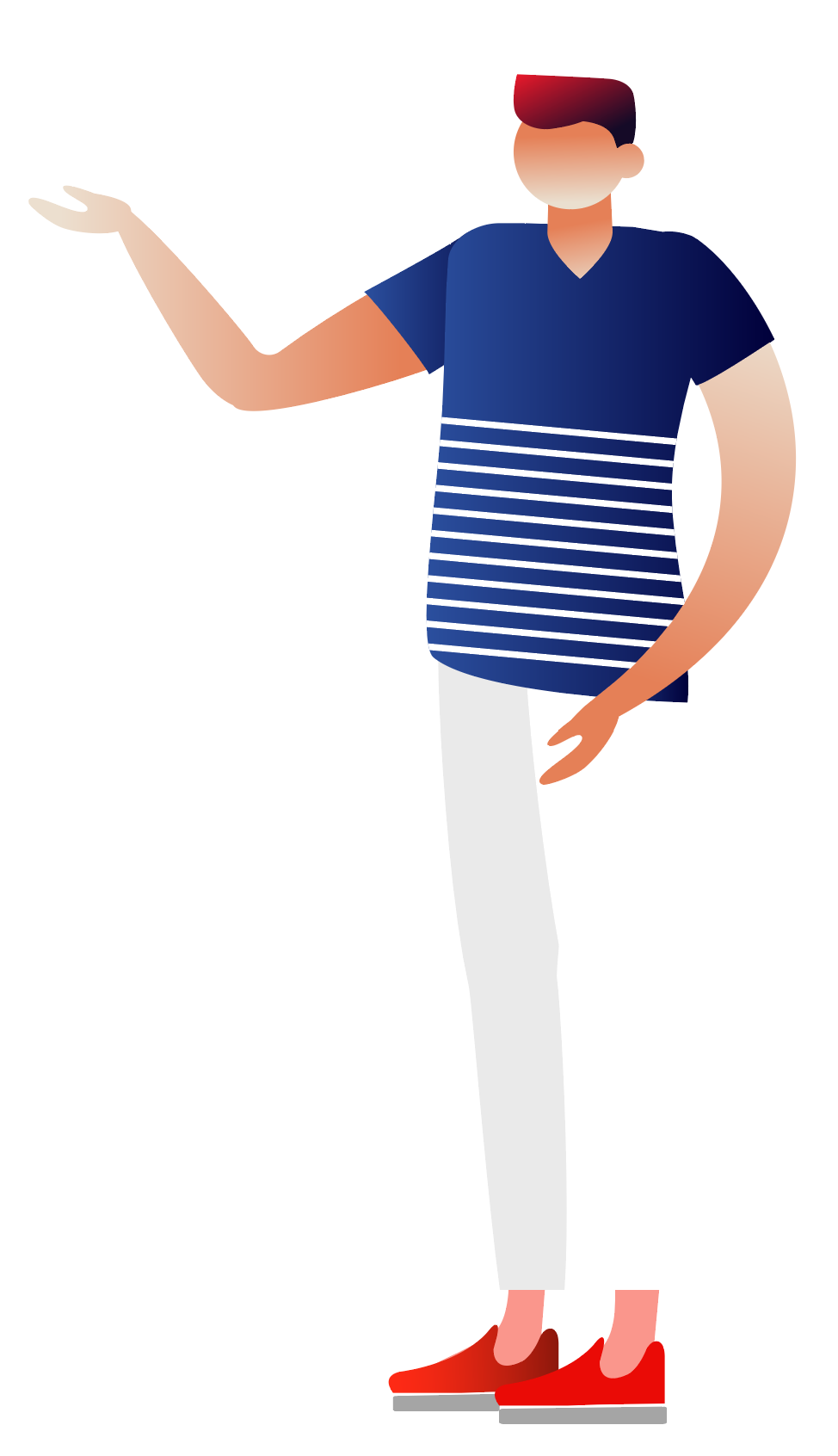 3
[Speaker Notes: Professional learning opportunity: present 
quote to staff as an engaging ‘hook’ for consideration or conversation.
Link to article: Teaching Mathematics: Using research-informed strategies (acer.edu.au) Chapter 5, pages 24-30]
Surfacing significant ideas
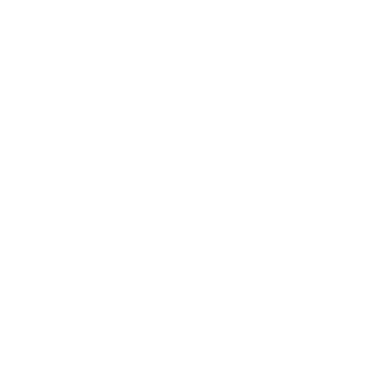 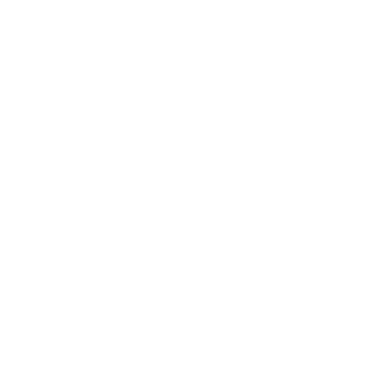 Research toolkit: Unpacking the evidence base
Thinking creatively and critically with research
Read the article and highlight two passages that represent the most significant ideas. 
Each person writes their short passages with associated page numbers and posts them somewhere visible to the whole group (sticky notes on a wall or digital alternative for example Microsoft Whiteboard, Jamboard). 
Each person presents one significant idea from the text, stating why it’s significant and what implication it has for their work. Members of the group add to this idea after each person has presented their idea. 
If a significant idea is connected to another person’s idea, the short passages should be moved together. 
The process is repeated until each person has presented a significant idea.
Time permitting, the second set of significant ideas can be shared.
A general discussion summarising what has been learned.
Microsoft Whiteboard is a trademark of the Microsoft group of companies.
4
[Speaker Notes: This text-based protocol is a way to engage teachers to think creatively and critically with the research.​​
​​
Professional learning opportunity: Leaders can use this text-based protocol to unpack the research. All instructions are provided on the slide.]
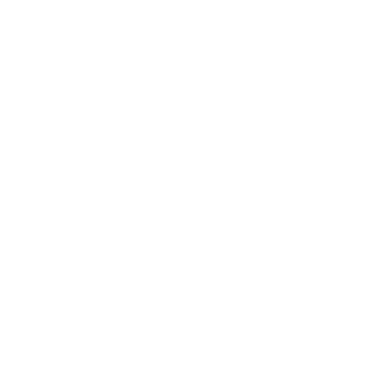 Research toolkit: Unpacking the evidence base
Mathematics pedagogy and practice
Questions to ponder
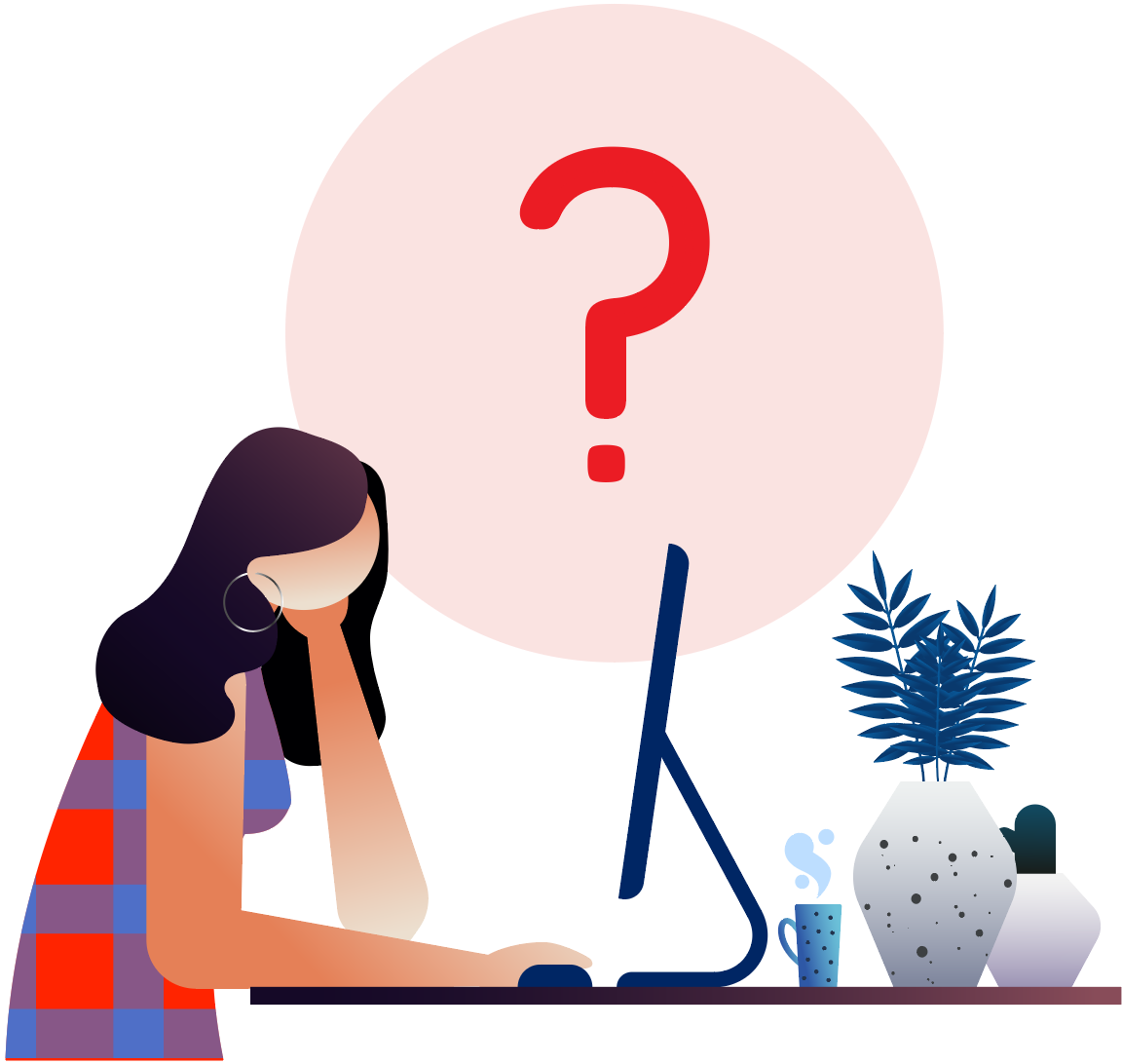 What changes could you make in your classroom to address one of the pedagogical principles?
What would mathematics teaching and learning with the six key pedagogical principles look and sound like?
What changes can we make as a school in light of this research?
5
[Speaker Notes: To add:
Name of content area
3 discussion questions

These questions can be used to prompt reflection and discussion.]
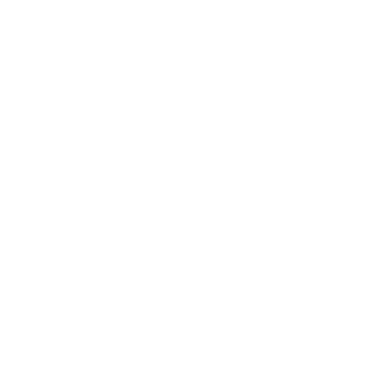 Research toolkit: Unpacking the evidence base
Snapshot of research
The research moves to understanding what schools and teachers need to know and be able to do to improve student learning outcomes in mathematics.  
This research outlines six key pedagogic principles for effective teaching of mathematics. They are: 
articulating goals 
Teachers identify key ideas from concepts to be taught and communicate with students that these are the goals of teaching. Teachers explain to students how they will learn to reach the goal.  
making connections 
Teachers build on what students know by contextualising and establishing a rationale for the learning.
6
[Speaker Notes: Optional slide to review content. This slide is currently hidden. Leaders can choose to use this slide as a summary. However, using the text-based protocol to unpack will provide more opportunities for engagement and deep understanding.​​
​​
To unhide: right click on the slide overview in the left-hand panel and select ‘Hide Slide’.]
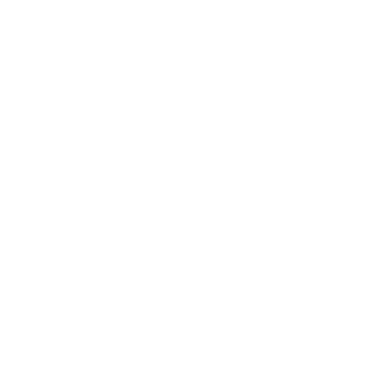 Research toolkit: Unpacking the evidence base
Snapshot of research
fostering engagement 
Teachers engage students through rich and challenging tasks that allow students time and opportunities to make decisions, and which use a variety of forms of representation. 
differentiating challenges 
Teachers interact with students while they engage in the experiences, encourage students to interact with each other and plan to support and challenge students appropriately.
7
[Speaker Notes: Optional slide to review content. This slide is currently hidden. Leaders can choose to use this slide as a summary. However, using the text-based protocol to unpack will provide more opportunities for engagement and deep understanding.​​
​​
To unhide: right click on the slide overview in the left-hand panel and select ‘Hide Slide’.]
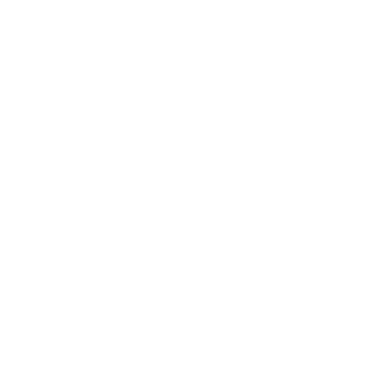 Research toolkit: Unpacking the evidence base
Snapshot of research
structuring lessons 
Teachers adopt pedagogies that foster communication and both individual and group responsibilities with teacher summaries of key mathematical ideas. 
promoting fluency and transfer 
Teachers understand that fluency is important, and it can be developed in two ways: by short everyday practice of mental processes; and by practice, reinforcement and prompting transfer of learnt skills.
8
[Speaker Notes: Optional slide to review content. This slide is currently hidden. Leaders can choose to use this slide as a summary. However, using the text-based protocol to unpack will provide more opportunities for engagement and deep understanding.​​
​​
To unhide: right click on the slide overview in the left-hand panel and select ‘Hide Slide’.]
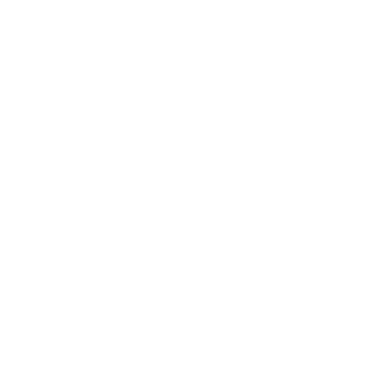 Research toolkit: Unpacking the evidence base
Call to action
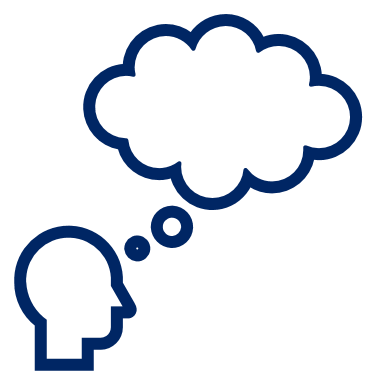 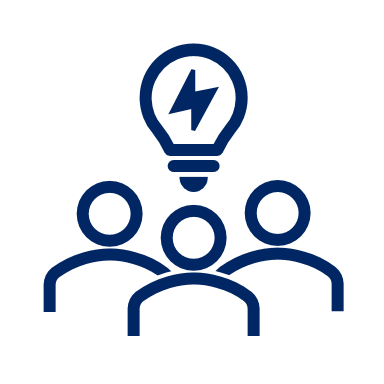 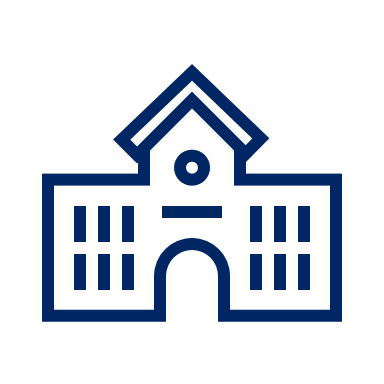 What changes can we make as a school in light of this research?
What could this look like in my classroom?
How could this improve student learning?
9
[Speaker Notes: *ideas for implementation in the classroom and changes to practice
*Other recommendations? 

This slide reiterates the importance of taking what has been learnt and putting it into action into the classroom to improve student learning as part of High Impact Professional Learning (HIPL). All 'Unpacking the evidence base' PowerPoint slide decks have these three slides.]
Feedback
Let us know what you think! Complete the feedback survey or scan the QR code.
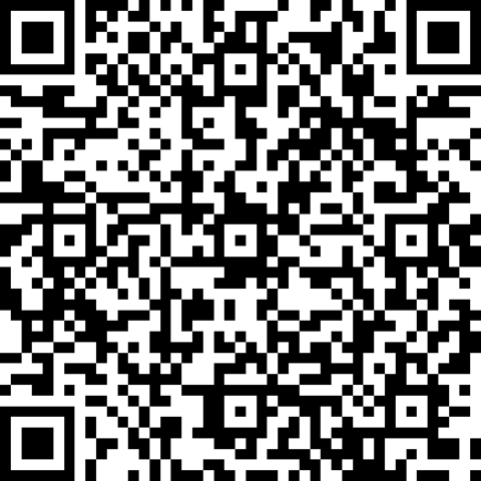 10